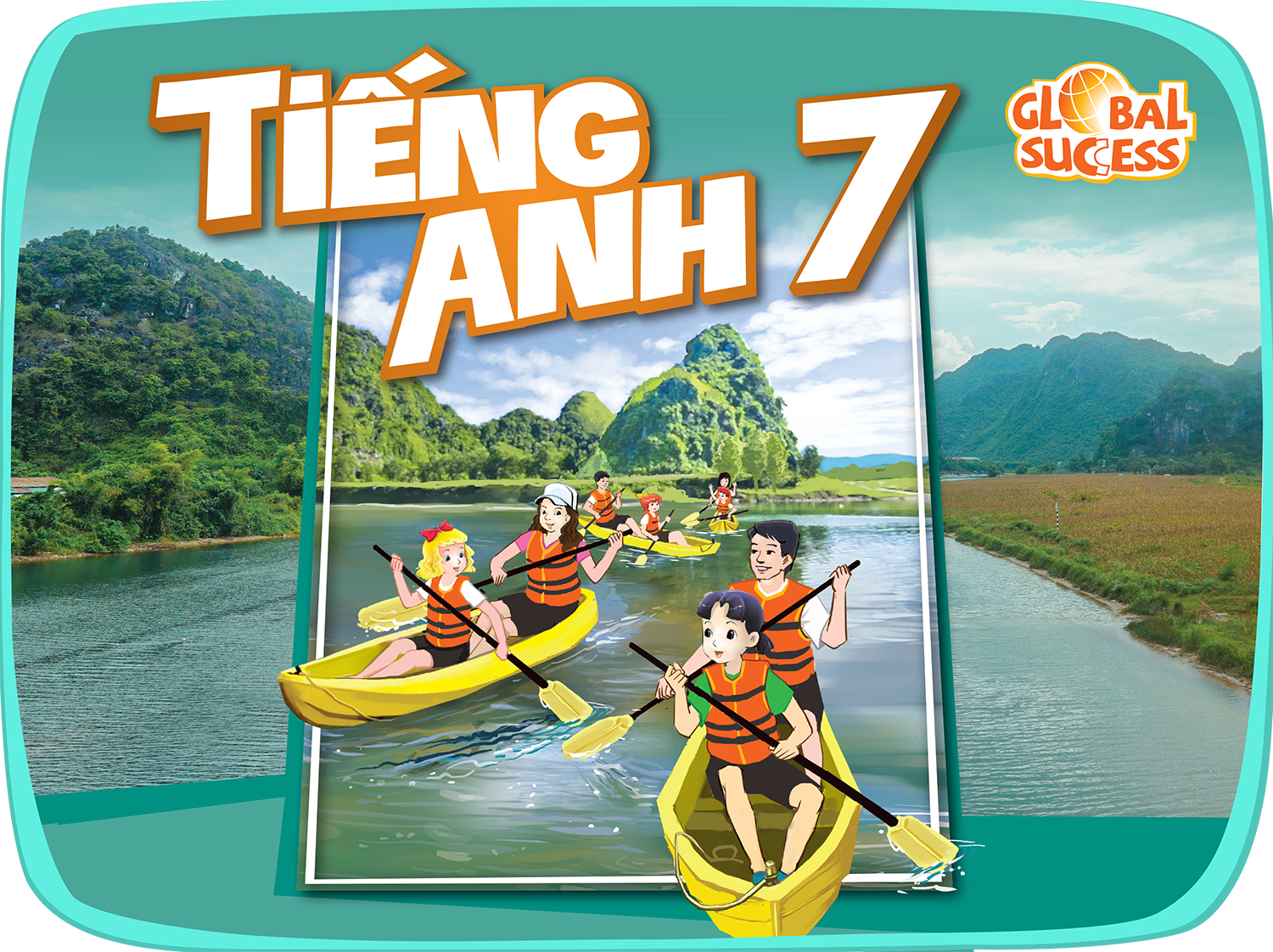 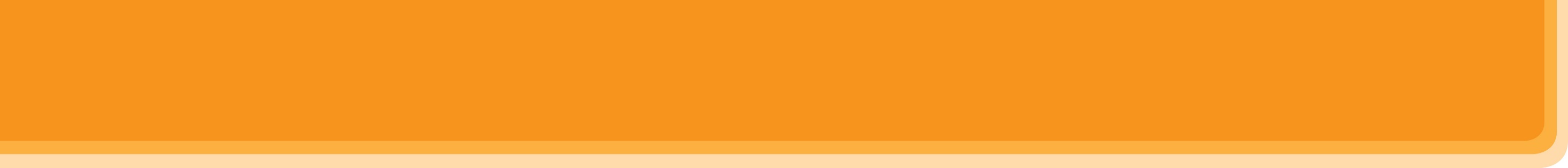 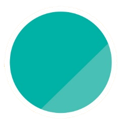 11
TRAVELLING IN THE FUTURE
Unit
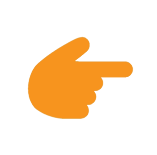 LESSON 5: SKILLS 2
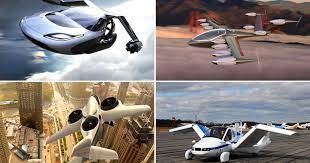 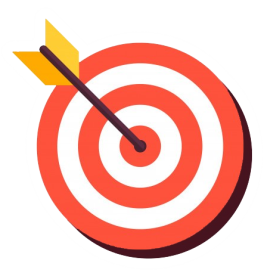 OBJECTIVES
By the end of the lesson, students will be able to:
listen for general and specific information about some future means of transport.
write about the advantages of a future means of transport.
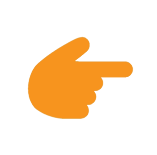 LESSON 5: SKILLS 2
Discussion
WARM-UP
Listening
Vocabulary
Task 1: Listen to a talk between Mr Ha and his students. How many means of transport are they talking about? Circle the correct answer. 
Task 2: Listen to the talk again and complete each sentence with ONE word. 
Task 3: True or False statements.
LISTENING
* Writing 
Task 4: Choose one future means of transport in 3 and tick () the words and phrases that describe its advantages. Can you add more words and phrases? 
Task 5: Write a paragraph of about 70 words about the advantages of the means of transport you’ve chosen.
WRITING
CONSOLIDATION
Wrap-up
Home work
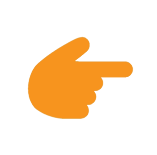 LESSON 1: GETTING STARTED
WARM-UP
Discussion
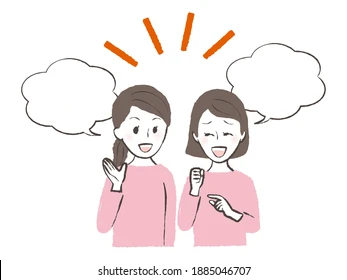 Aims of the stage:
To prepare Ss for the listening by focusing them on some words / phrases
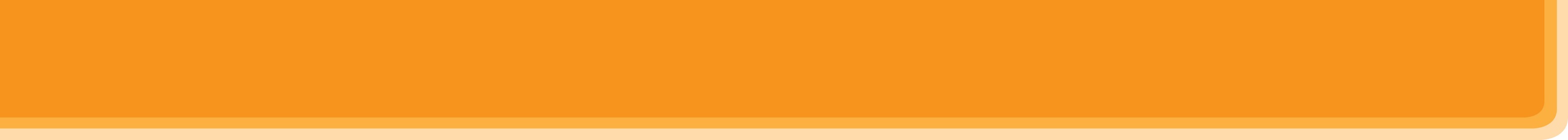 WARM-UP
Which words/ phrases that you think are used to describe the future means of transport?
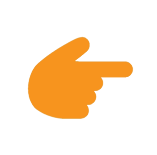 LESSON 5: SKILLS 2
Discussion
WARM-UP
Listening
Vocabulary
Task 1: Listen to a talk between Mr Ha and his students. How many means of transport are they talking about? Circle the correct answer. 
Task 2: Listen to the talk again and complete each sentence with ONE word. 
Task 3: True or False statements.
LISTENING
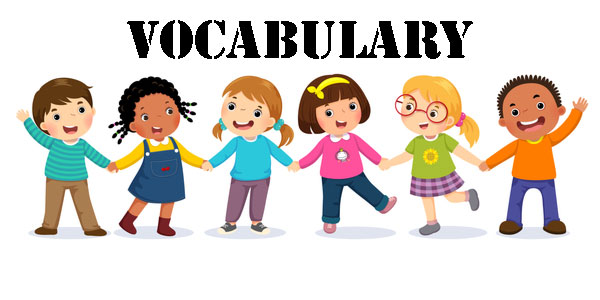 Aims of the stage:
To provide students with some lexical items before listening the text
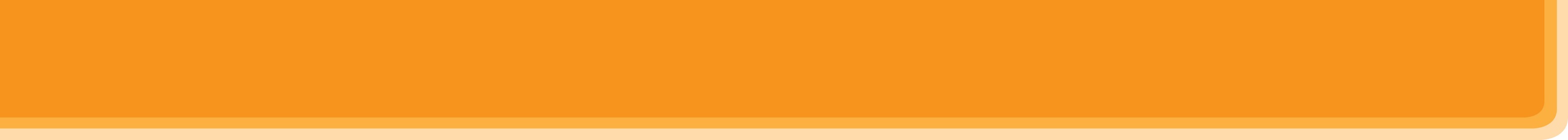 PRE-LISTENING - VOCABULARY
bullet train (n)
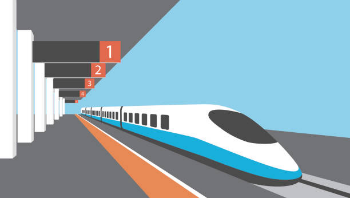 /ˈbʊl.ɪt ˌtreɪn/
tàu cao tốc
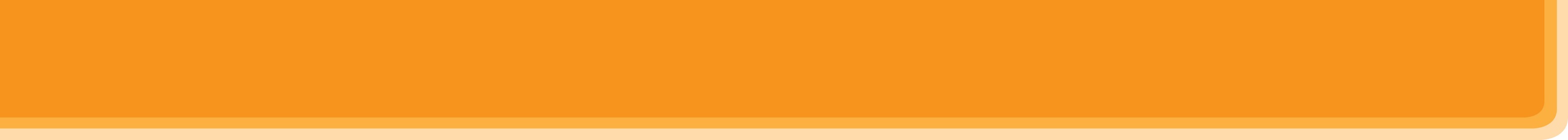 PRE-LISTENING - VOCABULARY
(to) use up
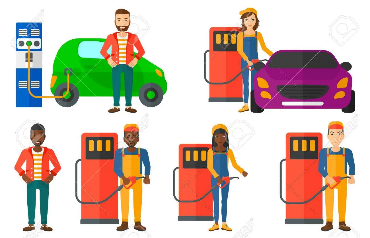 /juz up/
sử dụng hết
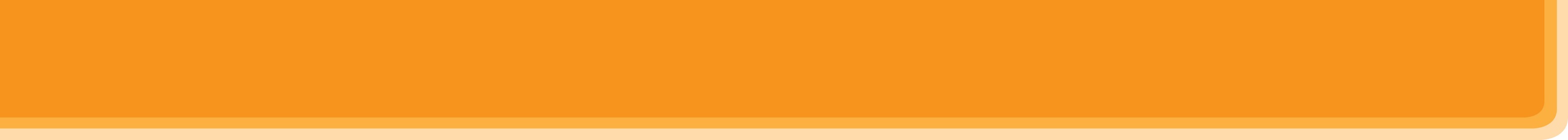 PRE-LISTENING - VOCABULARY
comfortable (a)
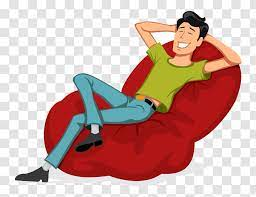 /ˈkʌm.fə.tə.bəl/
thoải mái
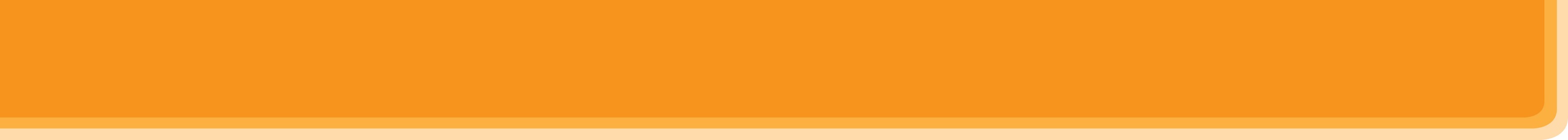 PRE-LISTENING - VOCABULARY
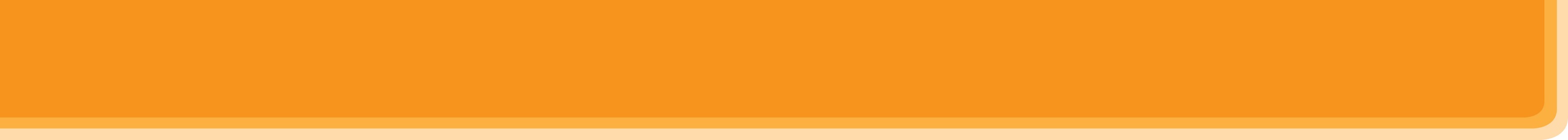 PRE-LISTENING
1
Listen to a talk between Mr Ha and his students. How many means of transport are they talking about? Circle the correct answer.
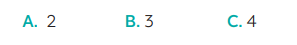 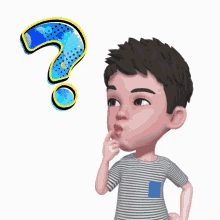 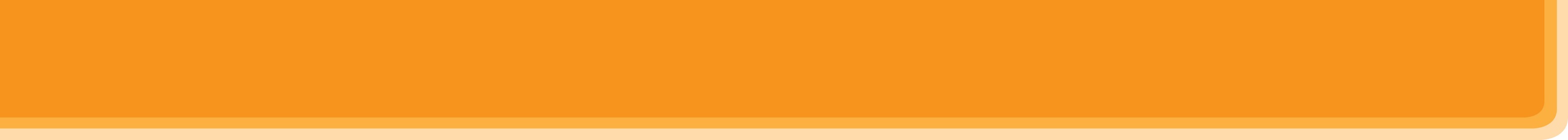 WHILE - LISTENING
1
Listen to a talk between Mr Ha and his students. How many means of transport are they talking about? Circle the correct answer.
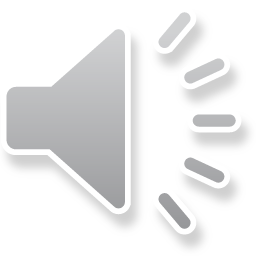 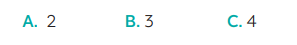 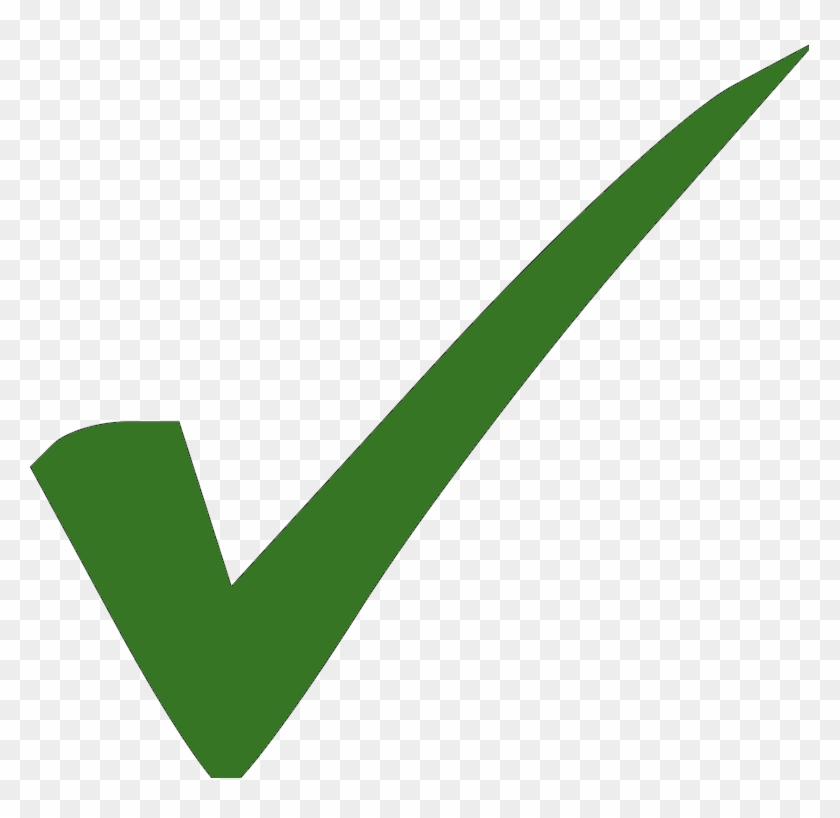 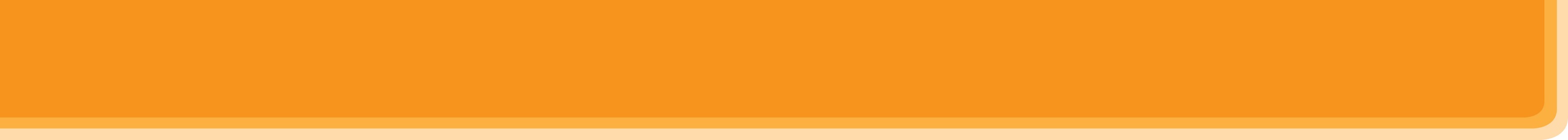 WHILE-LISTENING
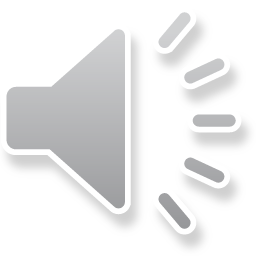 2
Listen to the talk again and complete each sentence with ONE word.
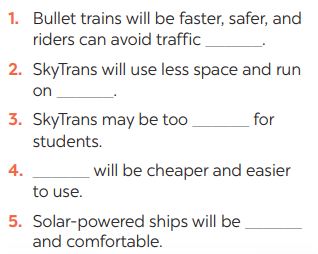 accidents
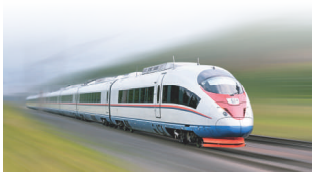 autopilot
expensive
Bamboo - copters
eco- friendly
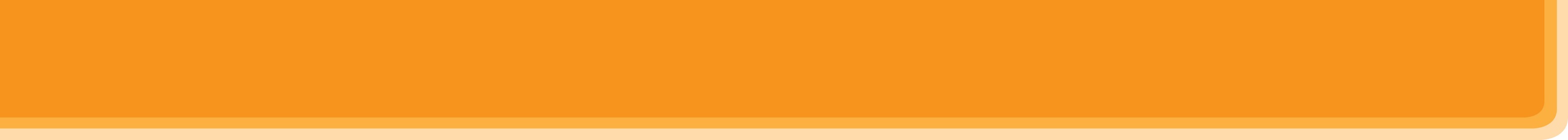 POST - LISTENING
3
True or False statements
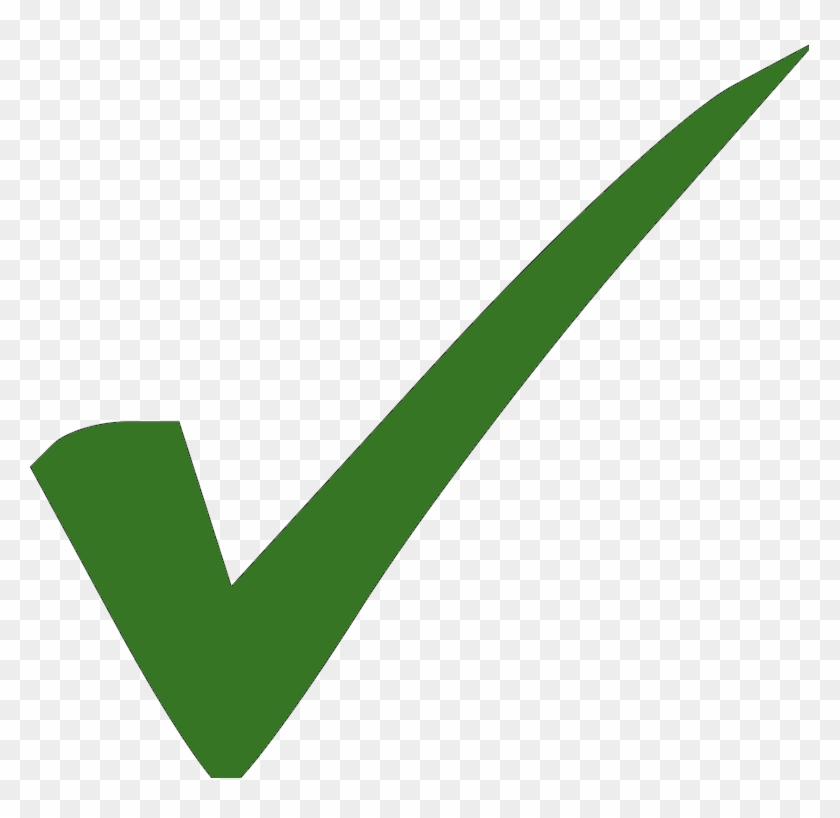 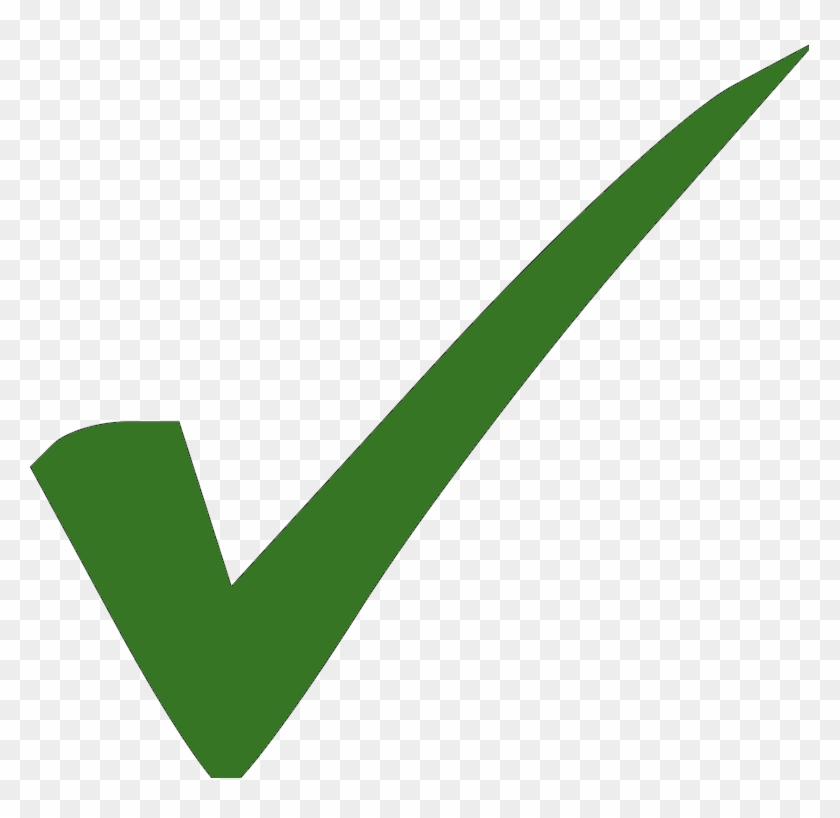 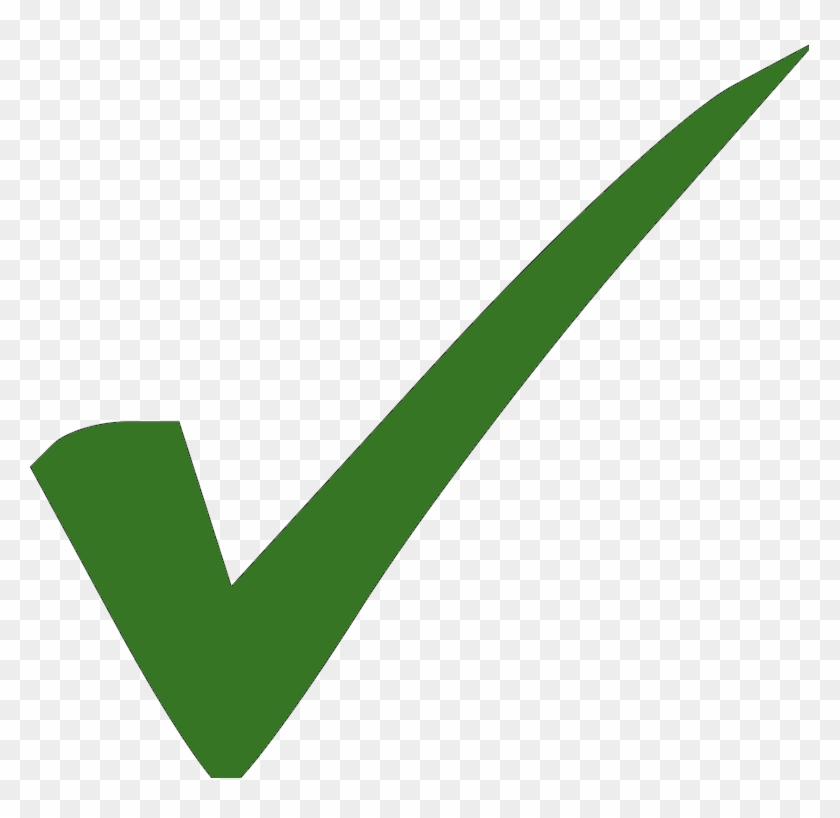 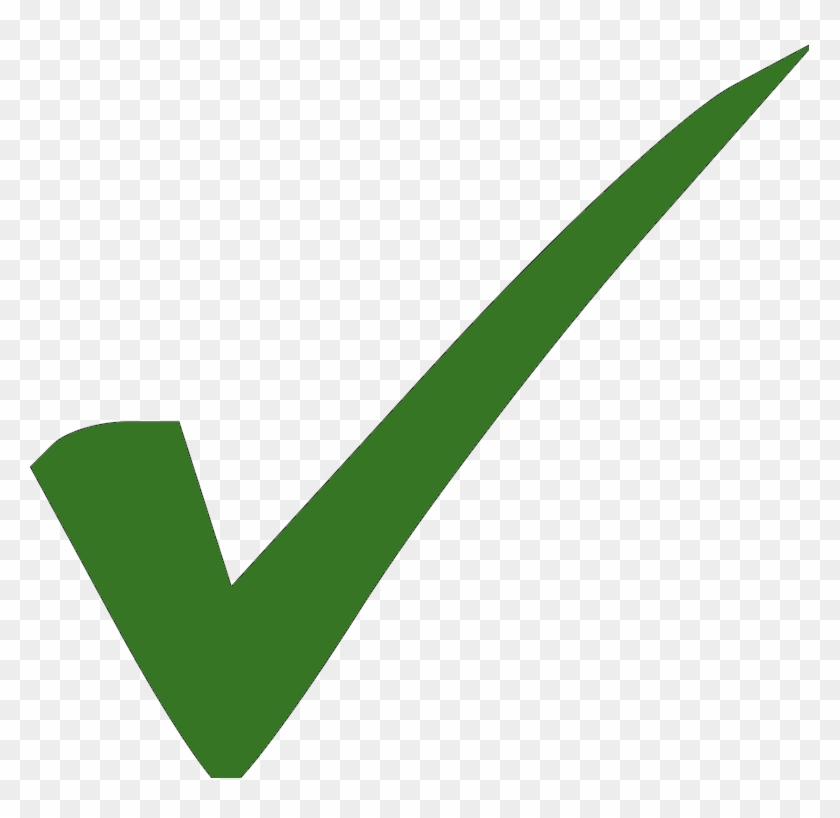 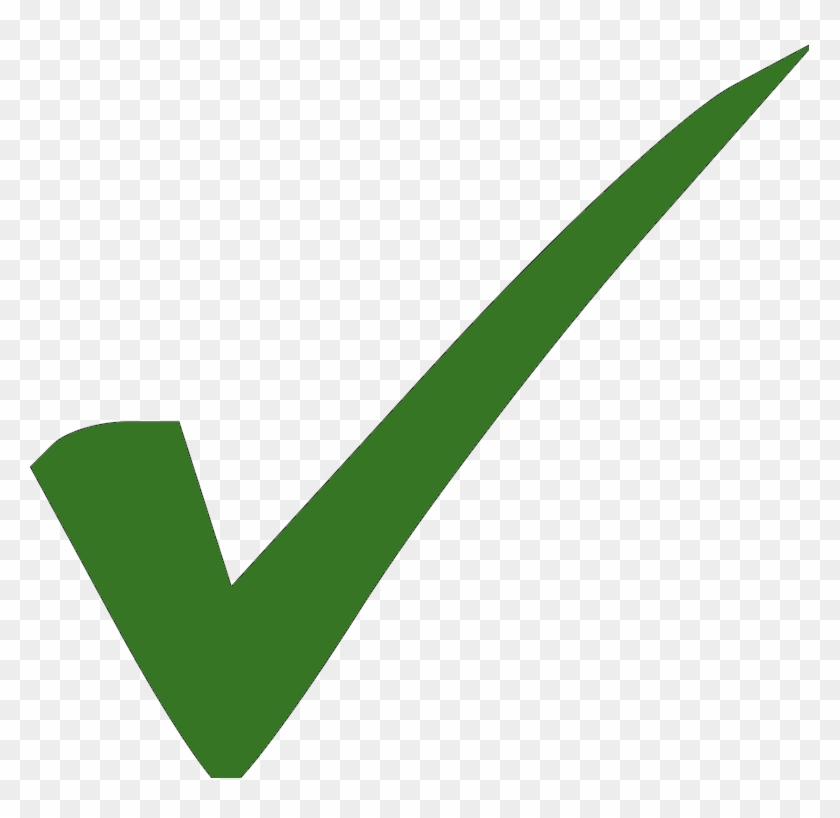 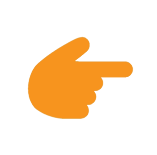 LESSON 5: SKILLS 2
Discussion
WARM-UP
Listening
Vocabulary
Task 1: Listen to a talk between Mr Ha and his students. How many means of transport are they talking about? Circle the correct answer. 
Task 2: Listen to the talk again and complete each sentence with ONE word. 
Task 3: True or False statements.
LISTENING
* Writing 
Task 4: Choose one future means of transport in 3 and tick () the words and phrases that describe its advantages. Can you add more words and phrases? 
Task 5: Write a paragraph of about 70 words about the advantages of the means of transport you’ve chosen.
WRITING
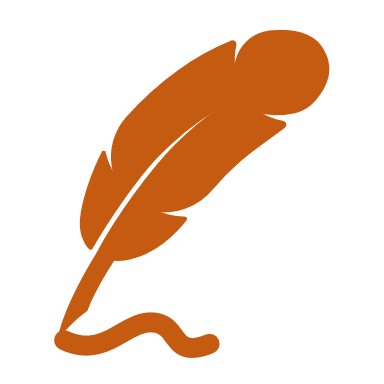 Aims of the stage:
To prepare Ss for the writing activity
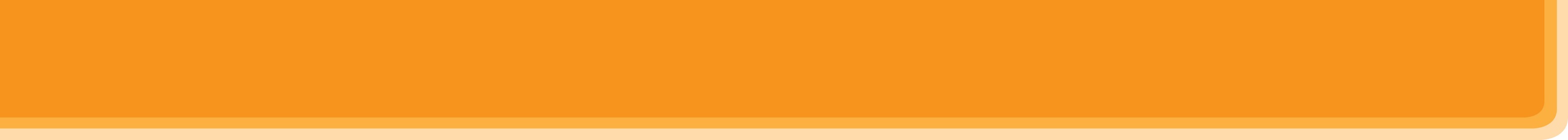 PRE-WRITING
Choose one future means of transport in 3 and tick the words and phrases that describe its advantages. Can you add more words and phrases?
4
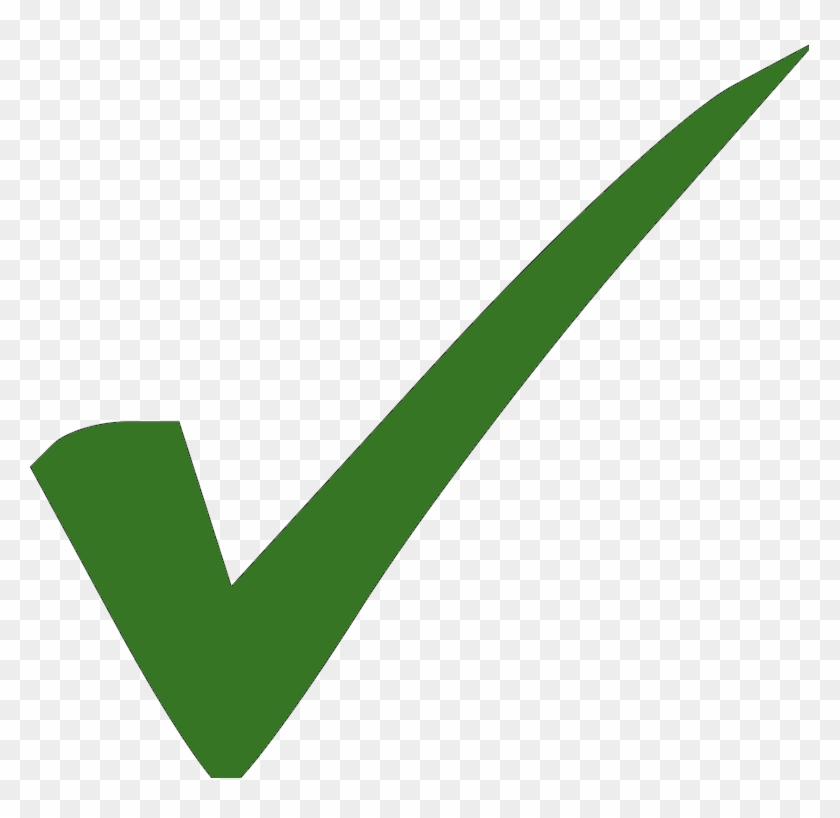 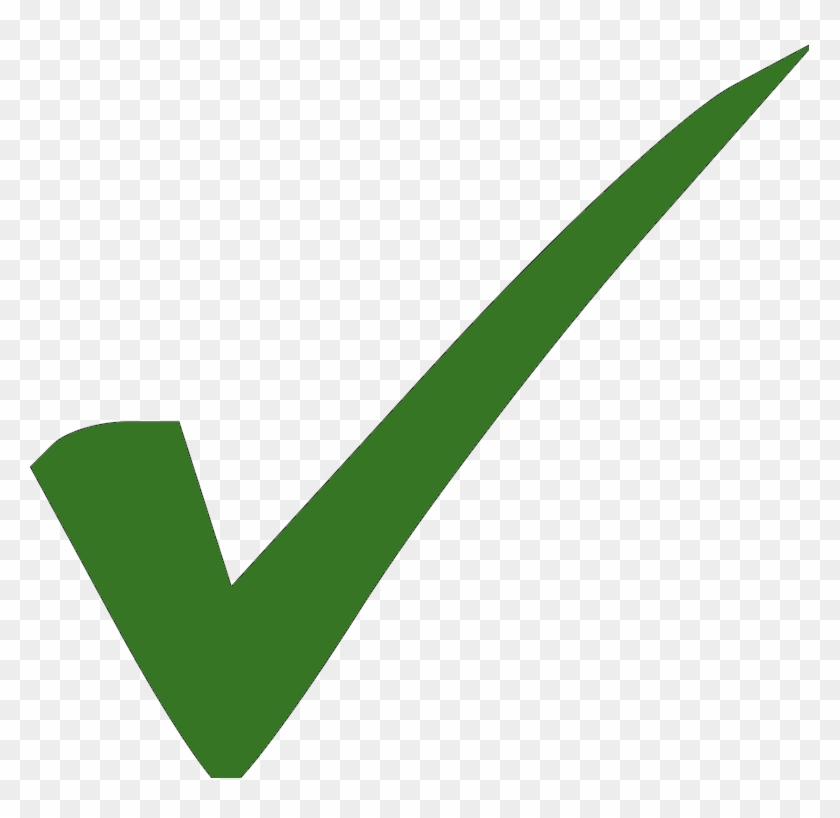 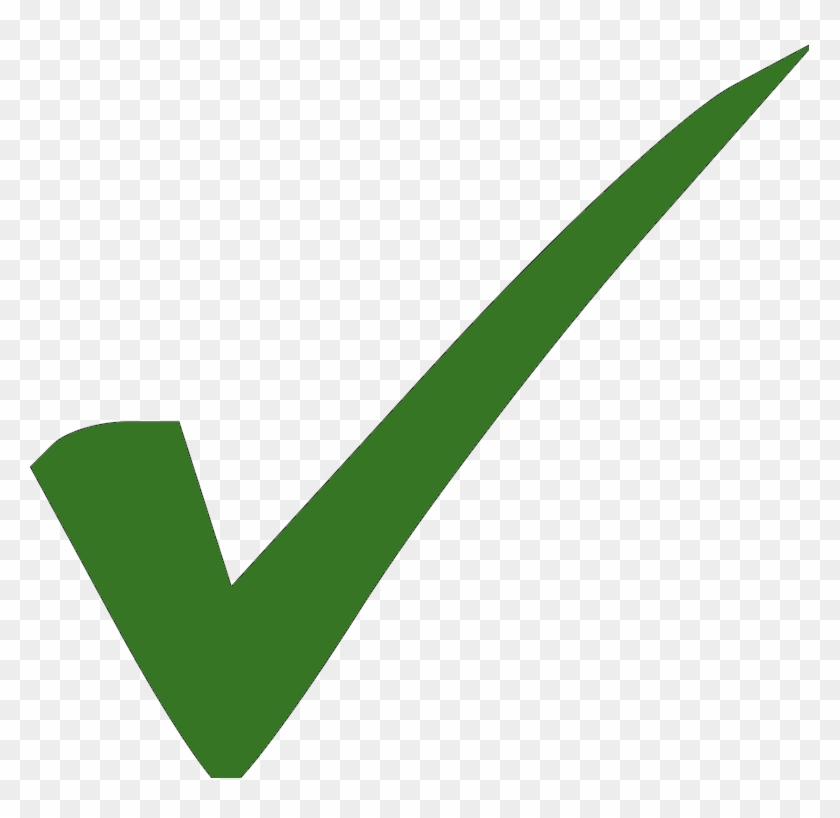 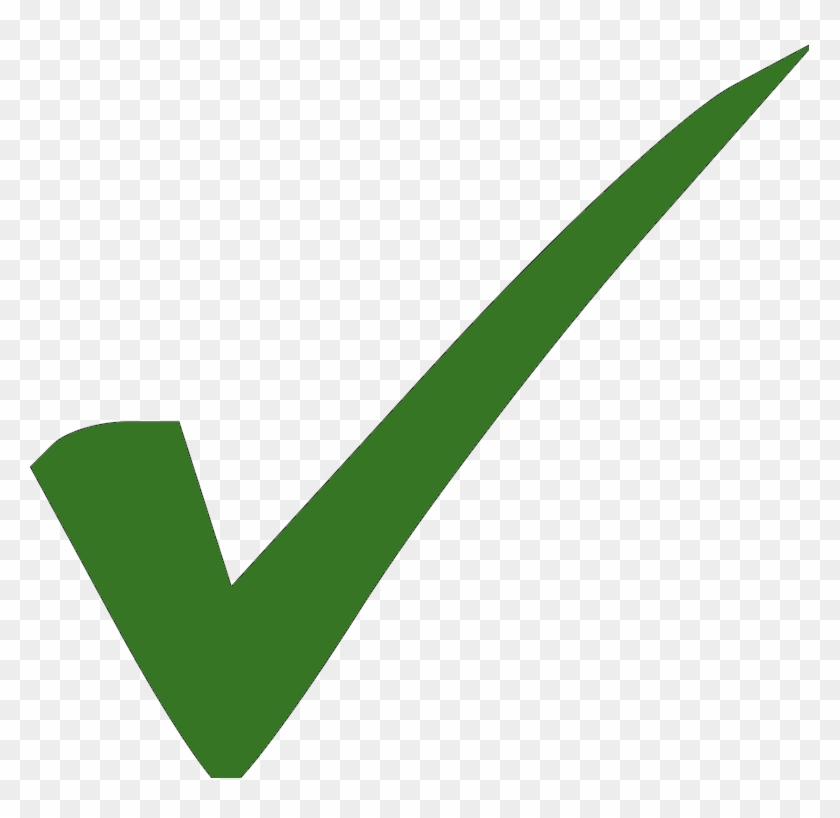 Suggested answers: economical, carrying many passengers, avoiding traffic jams, having an autopilot function, driverless, etc.
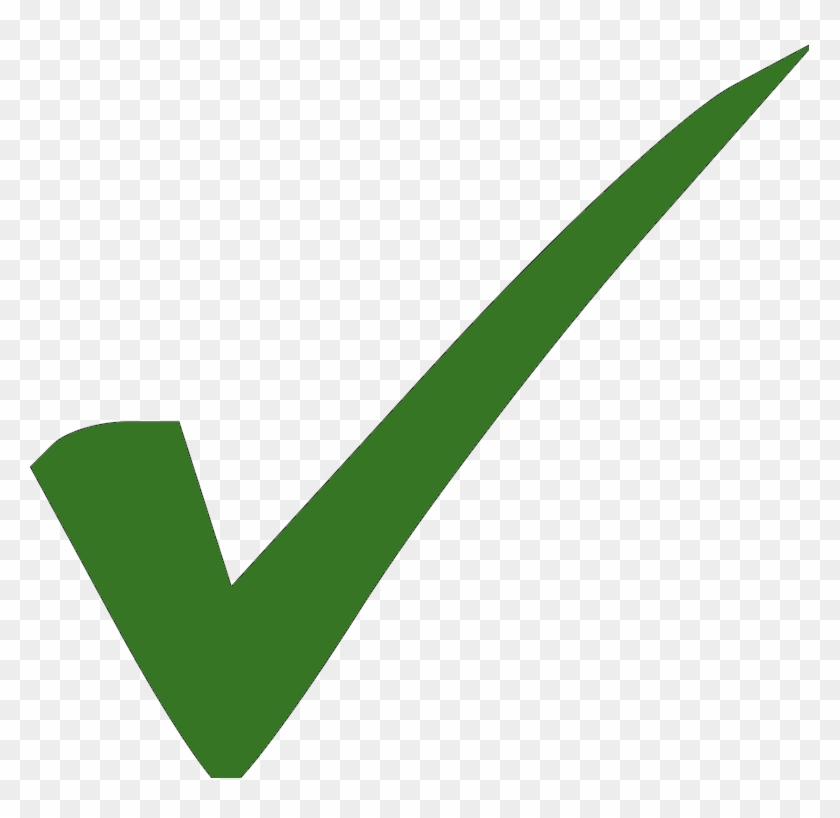 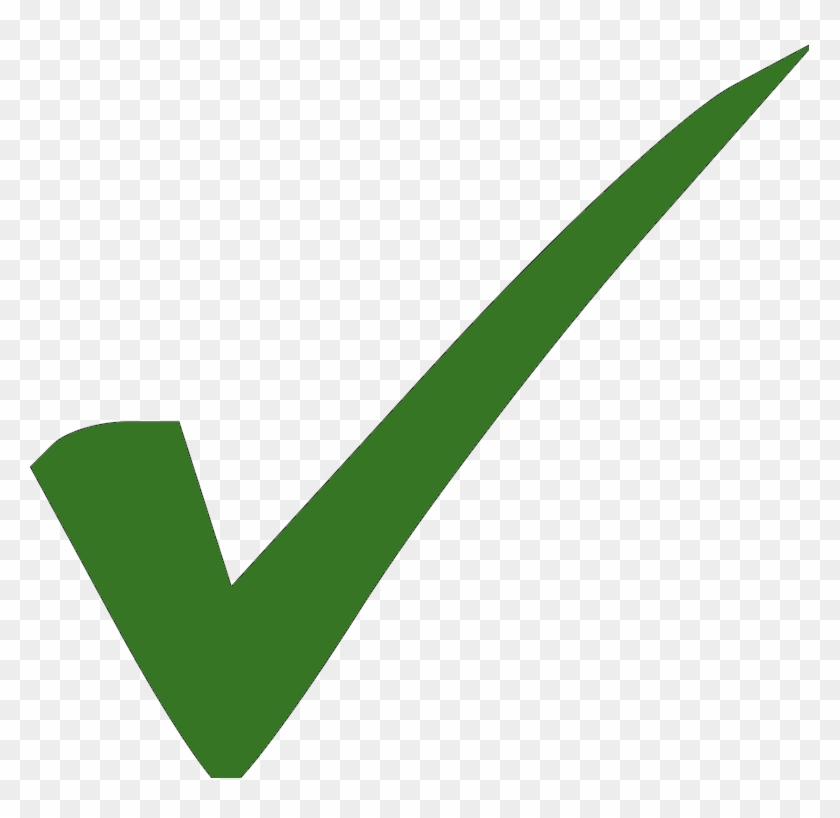 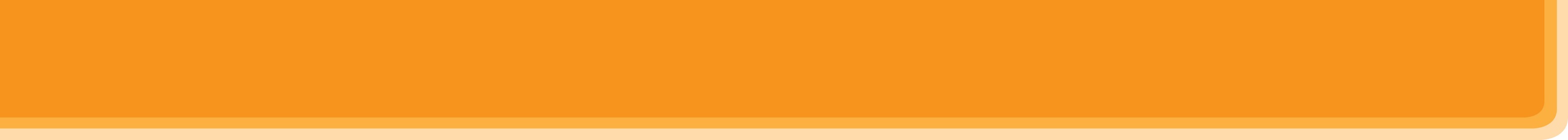 WHILE-WRITING
5
Write a letter to invite someone to a street painting festival, using the following cues.
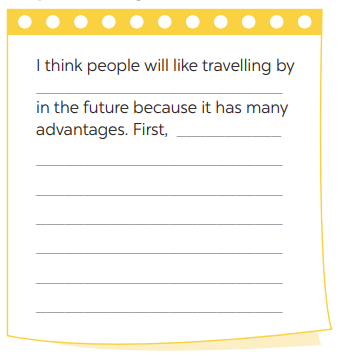 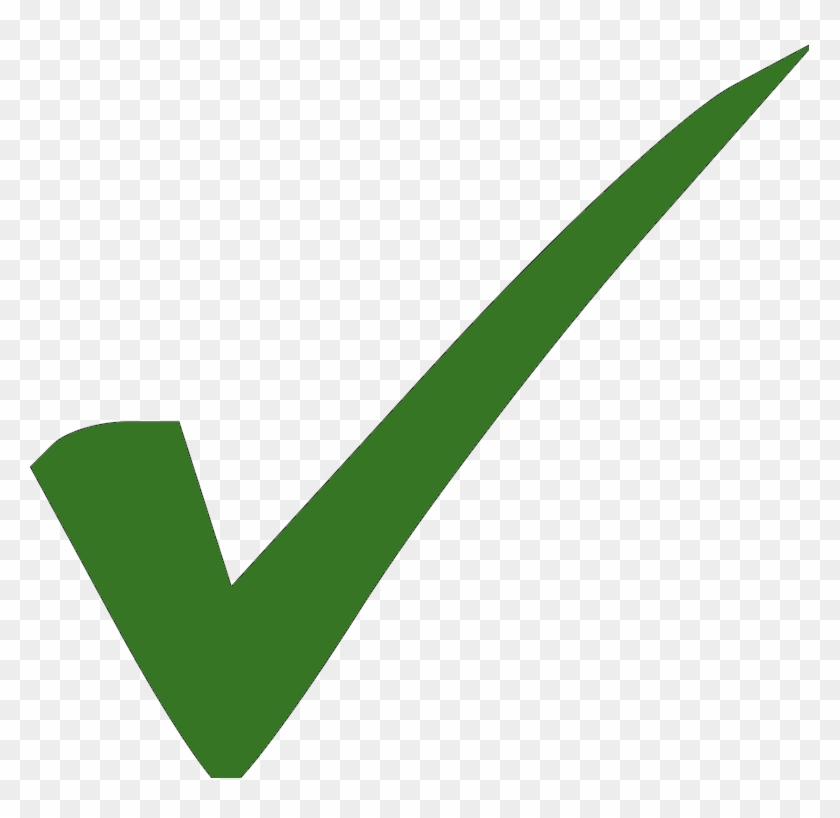 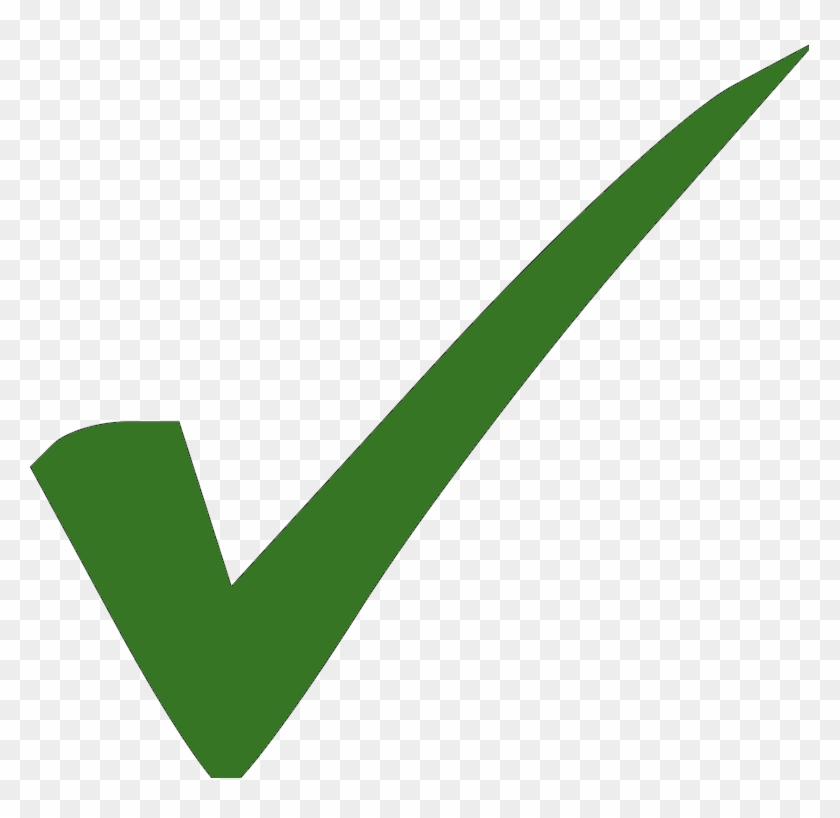 Suggested answers: economical, carrying many passengers, avoiding traffic jams, having an autopilot function, driverless, etc.
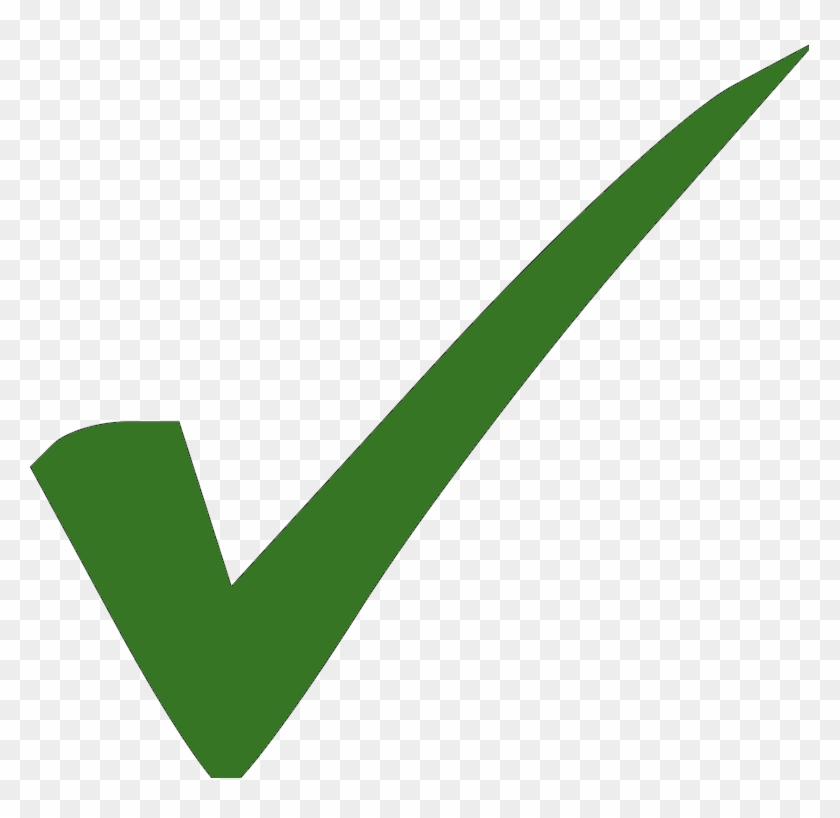 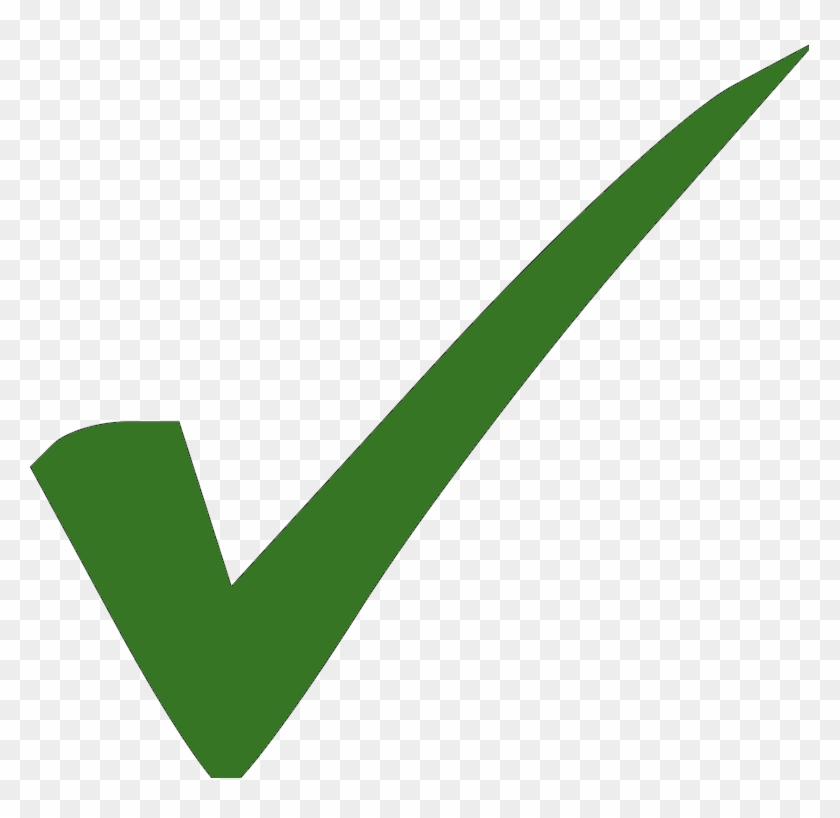 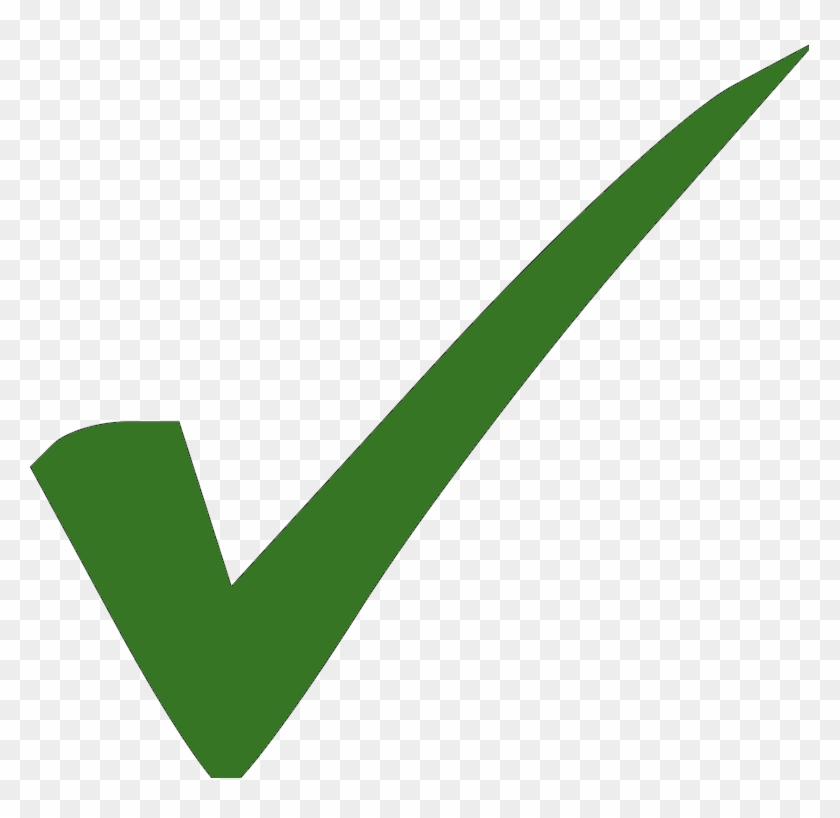 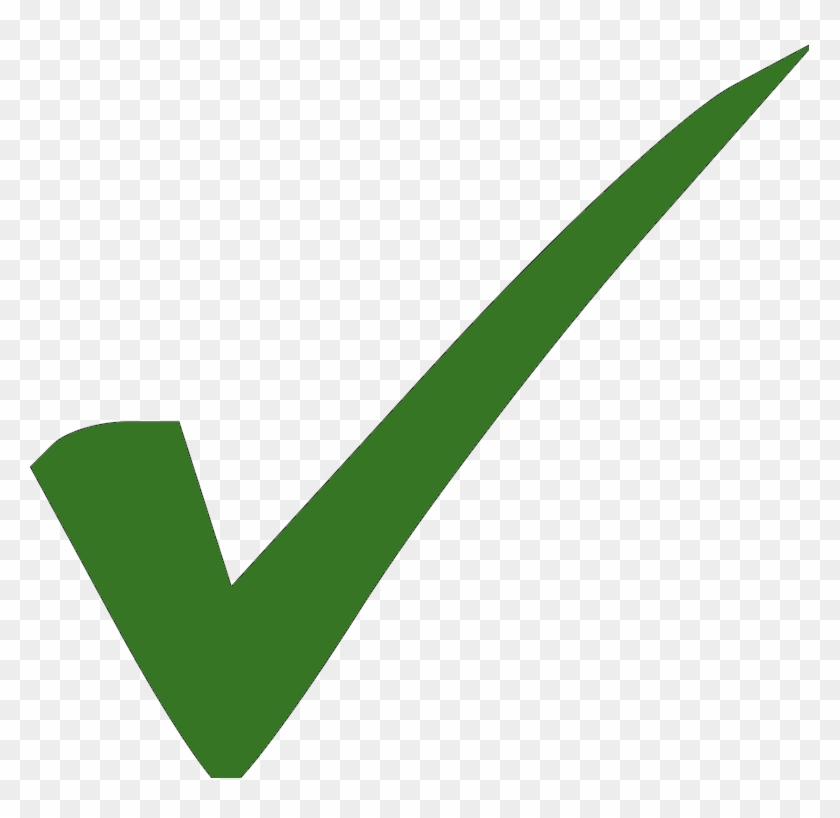 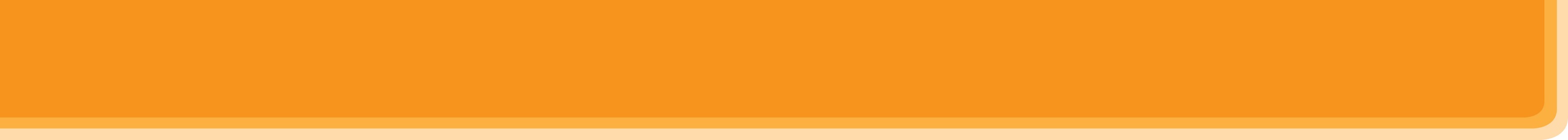 POST - WRITING
Class gallery
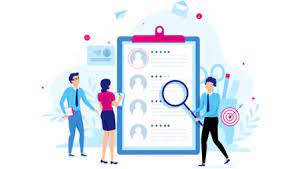 Students can:
go and see other’s work
give comments to each other
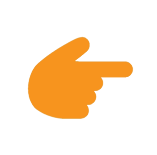 LESSON 5: SKILLS 2
Discussion
WARM-UP
Listening
Vocabulary
Task 1: Listen to a talk between Mr Ha and his students. How many means of transport are they talking about? Circle the correct answer. 
Task 2: Listen to the talk again and complete each sentence with ONE word. 
Task 3: True or False statements.
LISTENING
* Writing 
Task 4: Choose one future means of transport in 3 and tick () the words and phrases that describe its advantages. Can you add more words and phrases? 
Task 5: Write a paragraph of about 70 words about the advantages of the means of transport you’ve chosen.
WRITING
CONSOLIDATION
Wrap-up
Home work
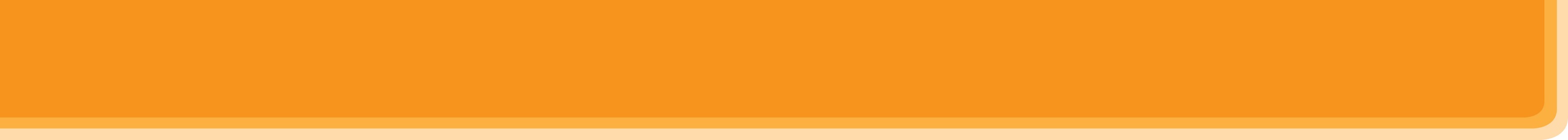 CONSOLIDATION
1
WRAP-UP
In this lesson, we have learnt to:
listen for general and specific information about some future means of transport.
write about the advantages of a future means of transport.
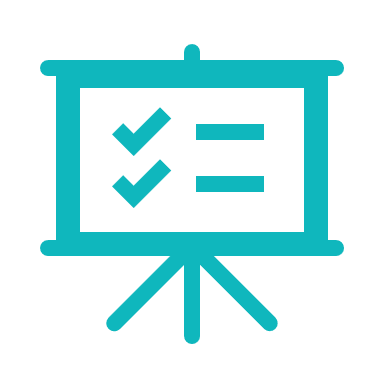 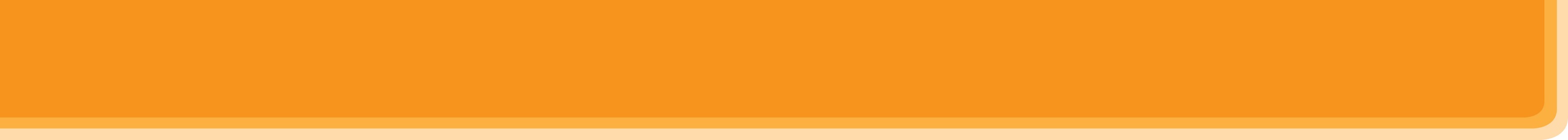 CONSOLIDATION
2
HOMEWORK
Prepare for the next lesson: Looking back & Project